Государственное учреждение Ярославской области «Рыбинский детский дом»
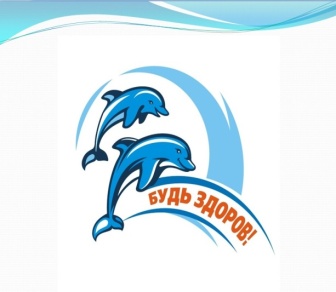 Учебно – методическое обеспечение по формированию у детей и обучающейся молодёжи устойчивых навыков и компетенций здорового способа жизни.
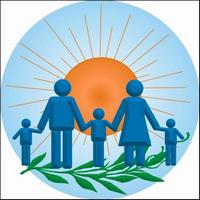 Мы за здоровый образ жизни
Выполнила: Асекритова И. Б.
1
Рыбинск 2021
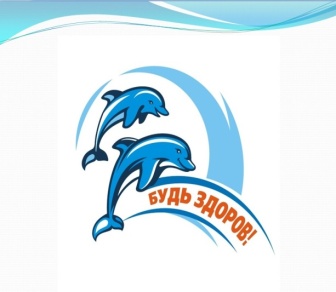 Актуальность создания УМО
Все участники образовательных отношений должны быть обеспечены 
Современными учебно – методическими материалами. 

Залог эффективности работы по сохранению и укреплению здоровья
детей и молодёжи:

 комплексный подход, а не единичные мероприятия
 использование современных педагогических технологий
 охват различных уровней и формы образования
учет возрастных особенностей обучающихся
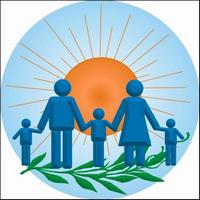 Мы за здоровый образ жизни
2
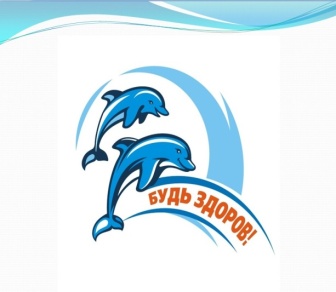 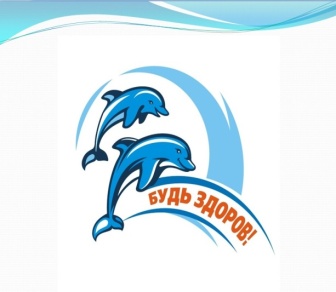 Новизна и отличительные особенности Разработанное учебно – методическое обеспечение:
позволят организовать системную работу по сохранению и укреплению
здоровья детей и молодёжи, по формированию у них ценностей здорового образа жизни
базируется на использовании современных образовательных и 
педагогических технологий
учитывает возрастные особенности обучающихся от 12 до 17 лет
обеспечивает вовлечение самих обучающихся в образовательный процесс и процесс построения их собственной траектории здорового образа жизни
является практикоориентированным, завершённым по своему содержанию,
удобным в использовании
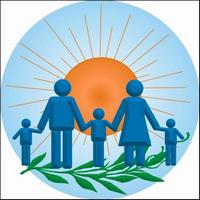 Мы за здоровый образ жизни
доступно в любое удобное время в электронном формате
содержит ссылки на все полезные ресурсы
3
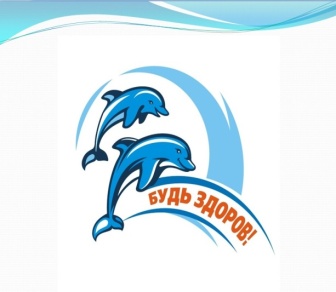 Цель и задачи учебно-методического обеспечения
Цель - создать благоприятные условия для развития у детей и молодёжи в возрасте от12 до 17 лет навыков и компетенций здорового образа жизни
Задачи:

 сформировать установку на выбор здорового образа жизни
показать возможные способы защиты от вовлечения в деструктивные
    формы поведения
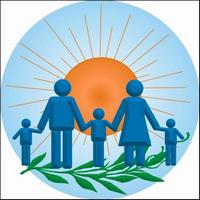 Мы за здоровый образ жизни
обеспечить развитие активной жизненной позиции
показать пути формирования ситуаций успеха
развивать положительную мотивацию к здоровому образу жизни
4
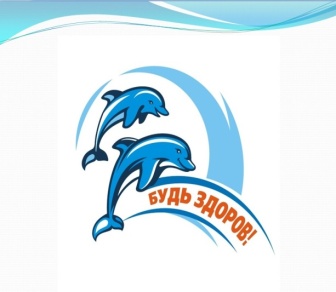 Структура учебно- методического обеспечения
Первый блок – цифровой образовательный  ресурс
                        «Марафон здоровой и успешной молодёжи
                        «ЗОЖ – путь к успеху»»
Второй блок – комплект программно-методических
                         материалов для педагогов к учебному
                         курсу «Путь к успеху»
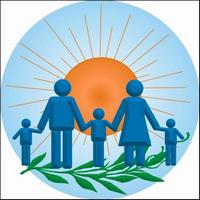 Мы за здоровый образ жизни
5
Цифровой образовательный ресурс 
«Марафон «ЗОЖ- путь к успеху»
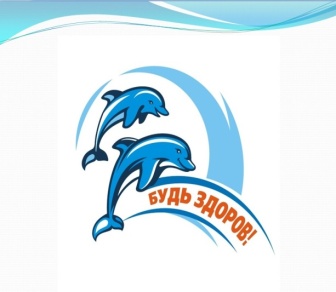 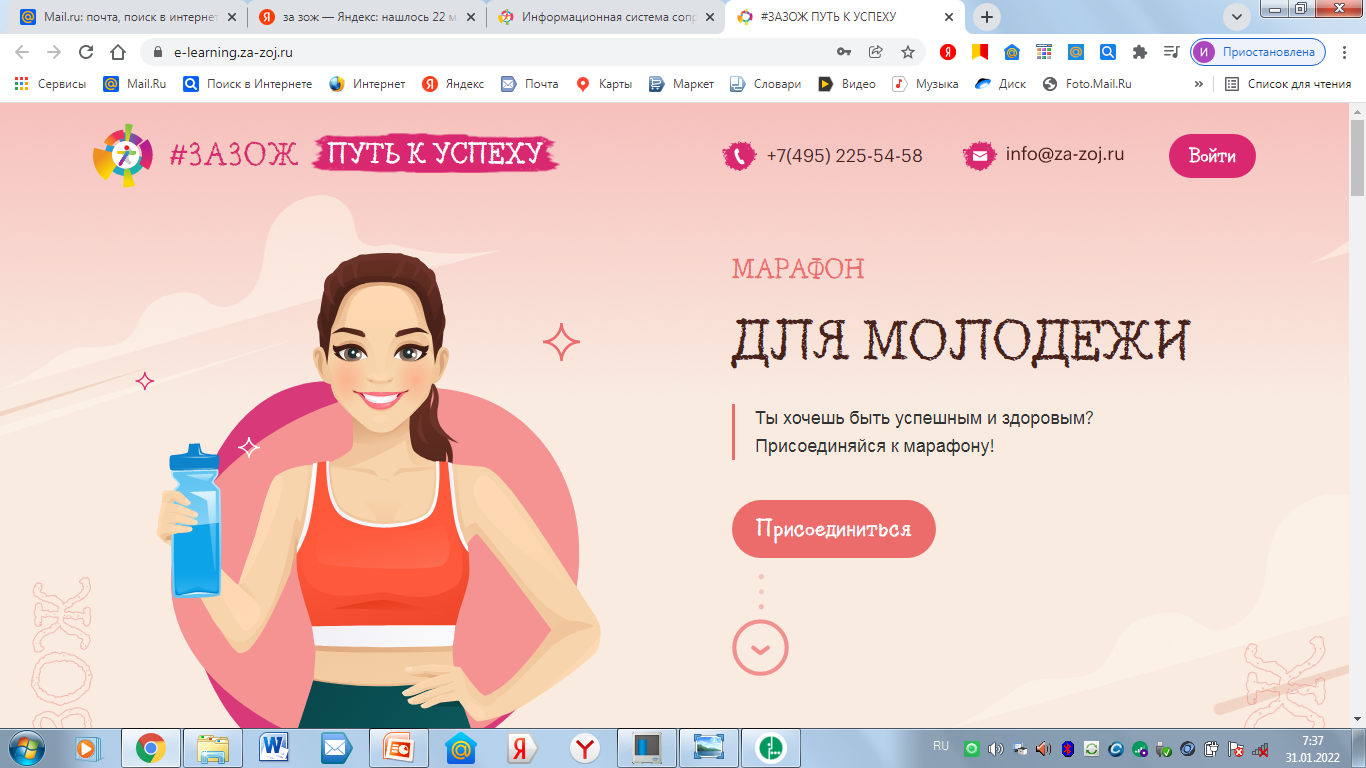 Включает:
Теоретический материал
Интерактивные упражнения
Дополнительные материалы
Ссылки на внешние ресурсы
Психологические тесты
Проверочные тесты
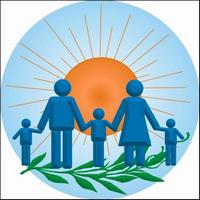 Мы за здоровый образ жизни
6
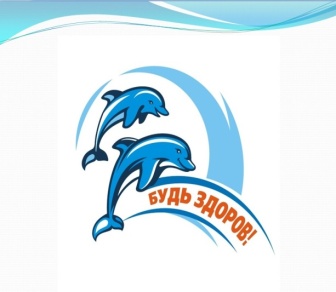 Особенности «Марафона»
Целостность цифрового образовательного контента: тематические блоки теории объединены общей идеей - продвижения здорового образа жизни, отказа от вредных привычек, разделения обучающимися общечеловеческих ценностей, соблюдения культуры общения и поведения
Наглядное представление теоретического материала
 в форме видеороликов и презентаций
Контент содержит сведения из учебного курса «Путь к успеху»
Интерактивный формат практических упражнений, облегчающих понимание сути заданий, повышающий интерес к их выполнению и обеспечивающий закрепление материала
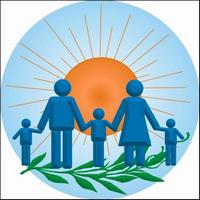 Мы за здоровый образ жизни
Тесты, как форма:
контроля усвоения знаний
закрепления знаний
развития практических навыков критического мышления
Ссылки на внешние ресурсы, помогающие дополнить и/или расширить компетенции обучающихся по рассматриваемым вопросам
7
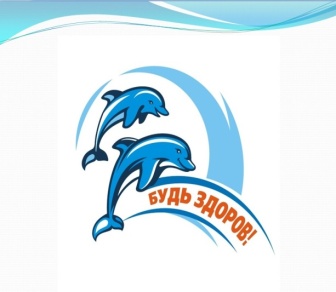 Структура цифрового контента «Марафона».
Марафон – многоступенчатое соревнование
Разделы цифрового контента – спринты
В спорте спринты – соревнования на короткие дистанции
Участие в «Марафоне –это 
своеобразный «забег» , который включает
Основной маршрут:
Основа успеха: наши
ценности и привычки
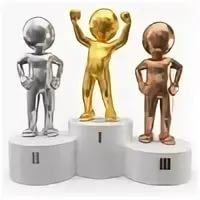 1.
На пути к успеху:
арсенал полезных умений
2.
Так здорово
3.
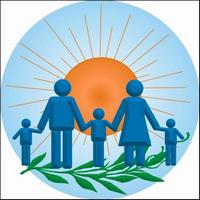 Мы за здоровый образ жизни
Дополнительный маршрут:
По итогам прохождения марафона, обучающийся получает Е-диплом и титул чемпиона
Интересное обо мне
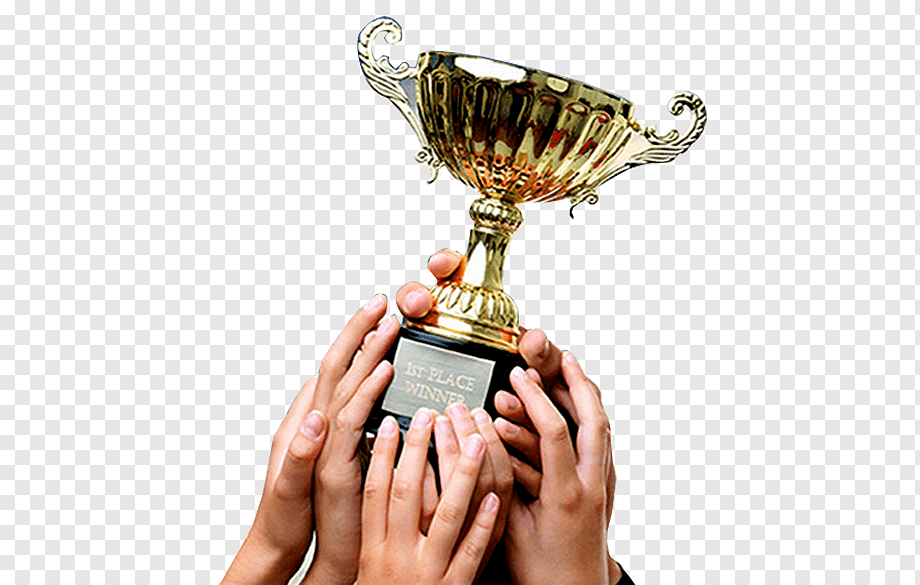 Полезно для меня
8
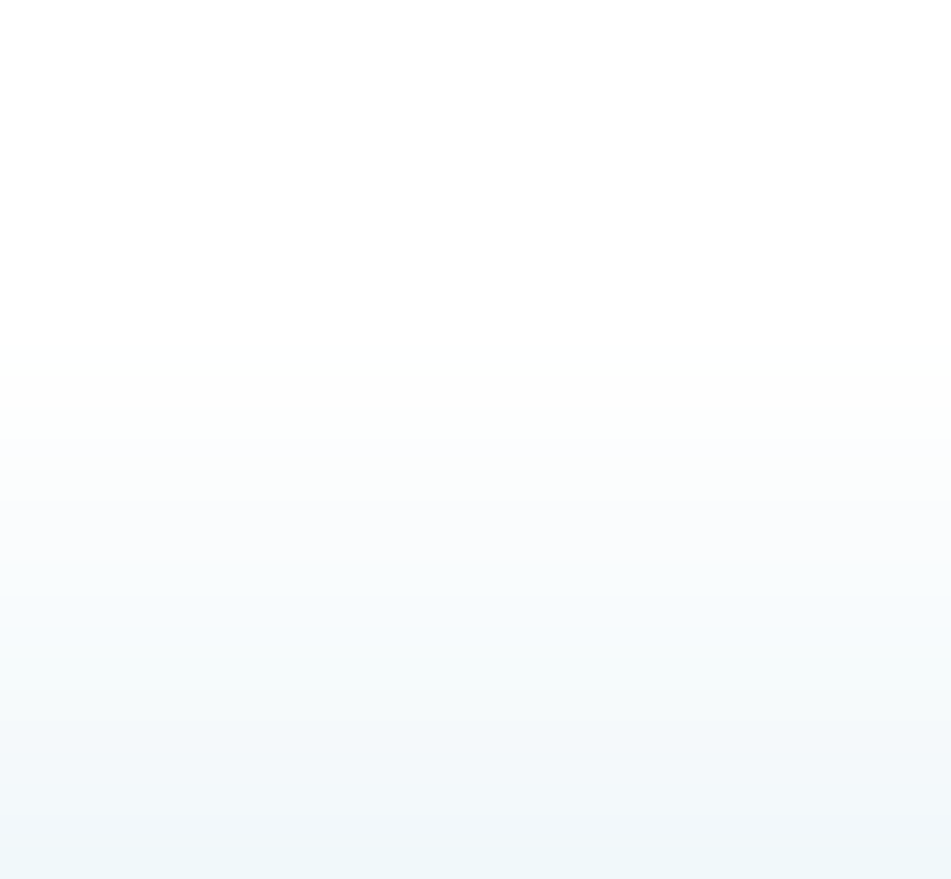 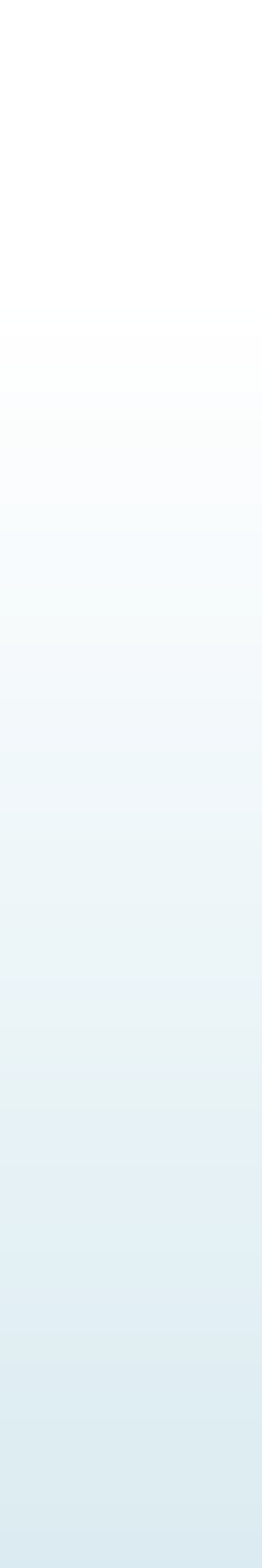 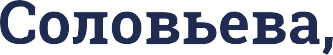 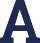 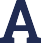 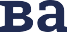 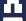 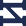 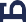 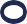 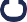 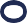 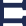 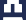 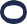 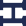 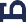 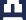 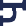 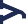 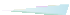 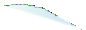 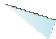 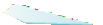 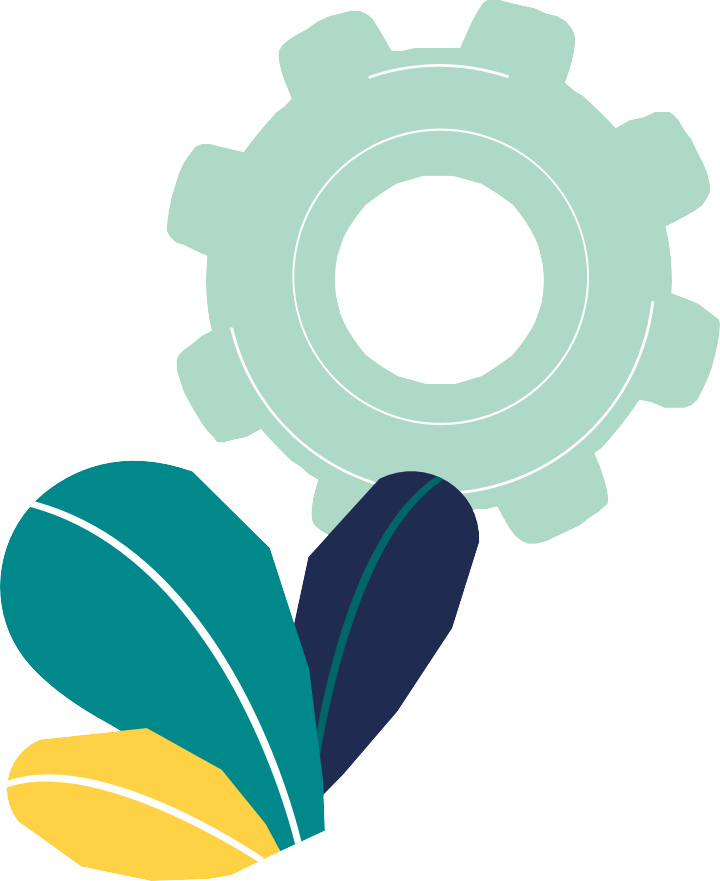 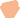 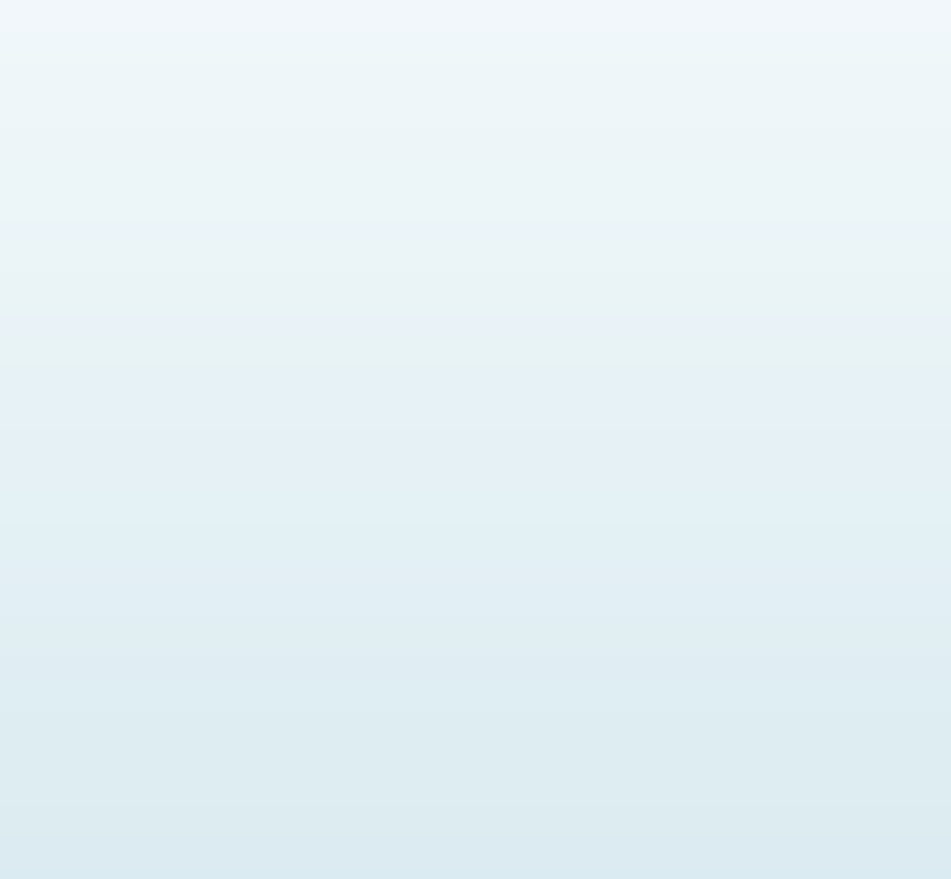 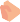 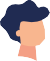 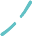 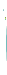 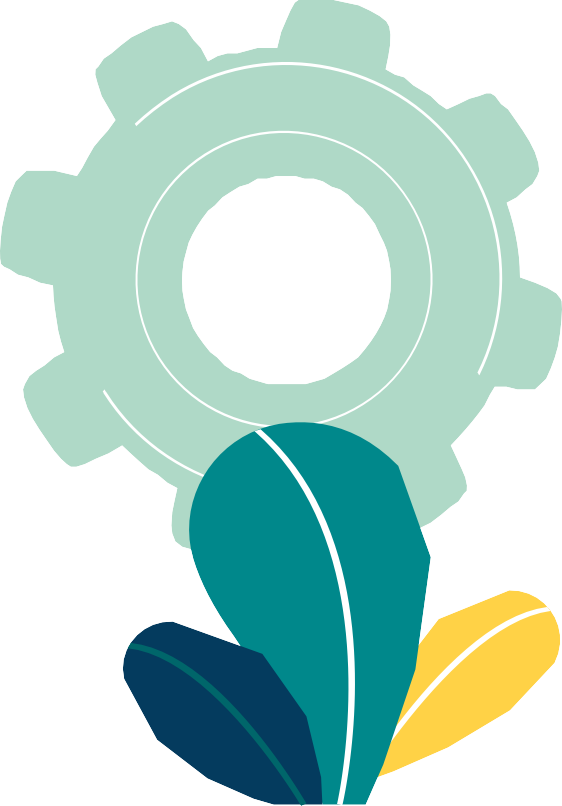 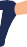 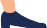 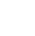 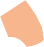 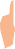 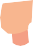 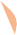 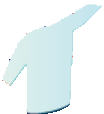 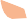 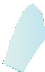 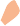 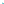 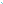 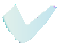 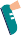 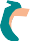 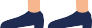 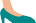 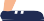 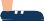 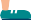 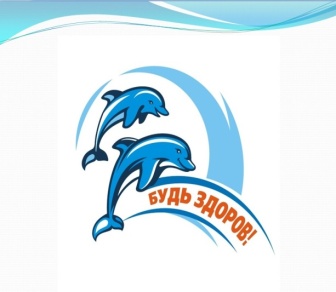 Комплект программно- методических материалов
для педагогов к учебному курсу «Путь к успеху»
В его состав входят:
1
Программа учебного курса «Путь к успеху»
2
Методические рекомендации к нему
3
Видеоролики к материалам методических рекомендаций
4
Ссылки на полезные внешние ресурсы
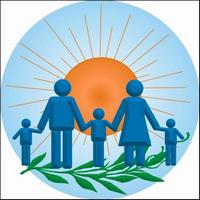 Мы за здоровый образ жизни
5
Учебное пособие для обучающихся «Шаг вперёд «Путь к успеху
Программа повышения квалификации педагогов по вопросам применения
Учебно – методического обеспечения
6
9
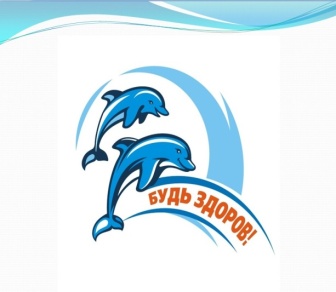 Цель учебного курса «Путь к успеху»
Развитие самостоятельного и разумного выбора

 построение успешной траектории развития с учётом
    ценностей ЗОЖ и негативного отношения к вредным
    привычкам и зависимостям

 формирование факторов защиты от вовлечения в 
    деструктивные формы поведения
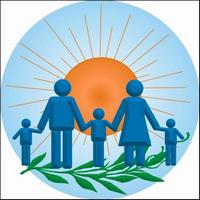 Мы за здоровый образ жизни
10
Задачи учебного курса «Путь к успеху»
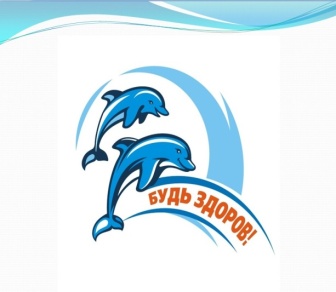 обеспечить интеллектуальное, моральное, социокультурное, эстетическое и физическое
  развитие; расширять социально – значимые понятия
развивать морально – волевые качества и культуру поведения на основе жизненных
  ценностей
сформировать ценностно – смысловые установки, отражающие ценностные личностные 
  и гражданские установки
содействовать пониманию необходимости сохранять своё здоровье, как общественную
  и индивидуальную ценность
предупредить зависимости поведения через расширение представлений о негативных
  последствиях для здоровья, красоты, финансовой сферы, взаимоотношений с людьми
формировать знания по отношению к вредным привычкам в культуре, искусстве
  мировых религиях и о развитиях личностных ресурсов – грамотно взаимодействовать
  со сверстниками и взрослыми; преодолевать стрессовые и конфликтные ситуации;
  критически мыслить; уметь говорить «нет»; самостоятельно принимать решения;
  достигать успеха; вести здоровый и безопасный образ жизни
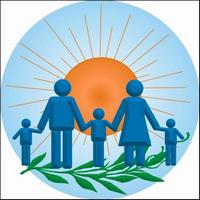 Мы за здоровый образ жизни
обеспечить  развитие активной жизненной позиции через выражение отношения к
  происходящему , обоснование своего мнения
формировать ситуацию успеха в деятельности и жизни
развивать положительную мотивацию и устойчивый учебно – познавательный к ЗОЖ
11
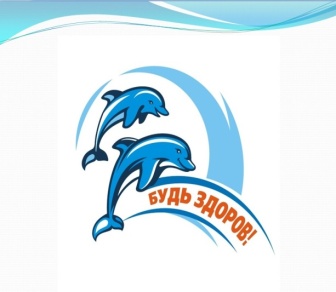 Содержание  учебного курса «Путь к успеху» включает и учитывает:
культурологический подход
концепцию развития психологической службы в системе образования в Российской Федерации на период до 2025 года
подходы в концепциях преподавания учебных предметов и предметных областей «Обществознание», «Физическая культура», «Основы безопасности жизнедеятельности», «Технология», «Искусство и культура», в концепции развития географического образования в Российской Федерации
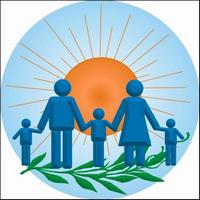 Мы за здоровый образ жизни
12
Структура учебного курса «Путь к успеху»
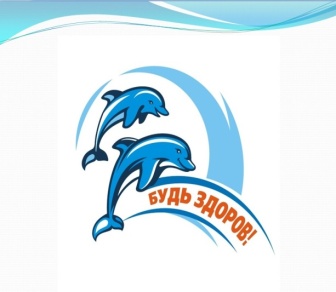 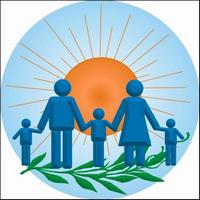 Мы за здоровый образ жизни
Итог учебного курса – индивидуальный проект, направленный на борьбу 
                                         или предотвращение вредных привычек для
                                         достижения успеха
13
Применение учебно –методического
                      обеспечения
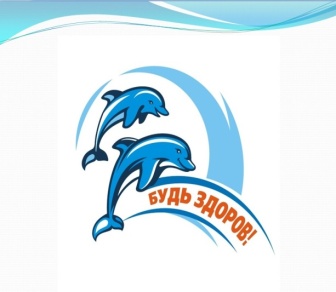 Для организации самостоятельной работы:
Среднее профессиональное образование:
самостоятельное изучение по желанию
в рамках получения семейного образования
в виде факультативного курса
в ходе реализации
учебных программ
в период обострения неблагополучной
эпидемиологической обстановки в регионе или месте проживания
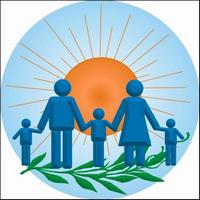 Мы за здоровый образ жизни
В системе общего и среднего образования:
В дополнительном образовании,
отдыхе и оздоровлении детей:
в ходе проведения урочных занятий
в рамках общеразвивающих программ
в рамках реализации программы воспитания
в ходе проведения досуговых программ,
тематических смен, общеорганизационных
мероприятий
во время проведения тематических общешкольных мероприятий
в организациях отдыха и оздоровления детей
14
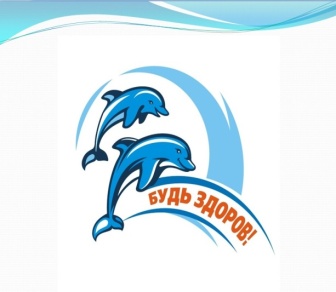 Памятки и рекомендации по вопросам ЗОЖ
как вести ЗОЖ
как защитить себя в информационном мире
как укрепить иммунитет
как организовать физическую активность
как правильно питаться
каковы правила здорового сна
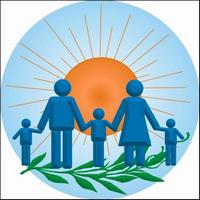 Мы за здоровый образ жизни
каковы правила личной гигиены
каковы правила поведения при объявлении в     
    населённом пункте карантина
15
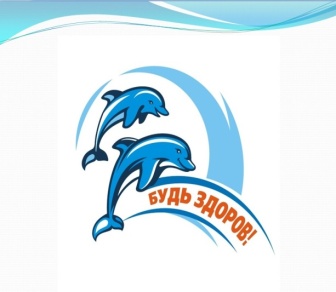 Ссылки:
1.https://za-zoj.ru/ - сайт «ВСЕРОССИЙСКИЙ ОБРАЗОВАТЕЛЬНЫЙ ПОРТАЛ
                           МОЛОДЁЖНОГО ДВИЖЕНИЯ ЗА ЗОЖ
2.https://za-zoj.ru/umo/methodics- ПАКЕТ ИНСТРУКТИВНО – МЕТОДИЧЕСКИХ
                                            МАТЕРИАЛОВ
3. https://e-learning.za-zoj.ru/- «Марафон ЗОЖ путь к успеху»
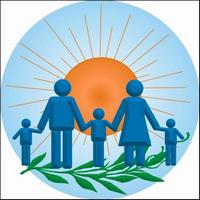 Мы за здоровый образ жизни
4.https://disk.yandex.ru/d/aFRozzPWjyxORQ- запись установочных семинаров
                                                         «Инструкции по работе с УМО»
5. https://za-zoj.ru/profcommunity/edumaterials/recommended_resources-      
                                                              РЕКОМЕНДУЕМЫЕ РЕСУРСЫ
16